Муниципальное бюджетное дошкольное образовательное учреждение
 детский сад №2 г. Азова
Тема: «Психология речи»
Подготовила: учитель – логопед Дрожко О.Г.
содержание
1. Понятие  речи
2. Виды речи
3. Втутреняя речь
4. Внешняя речь
5. Устная речь
5. Эгоцентрическая речь
5. Функции речи
6. Психологическая структура порождения     
    высказывания.
7. Выводы
8. Список литературы
Понятие речи
Речь – это совокупность произносимых и воспринимаемых звуков.
Речь –это психологический процесс формирования и передачи мысли средствами языка. Речь без усвоения языка невозможна.
Речь – это основное средство человеческого общения, с помощью которой человек получает и передает большое количество информации, в частности такую, которая несет большую смысловую нагрузку или фиксирует в себе то, что невозможно воспринять с помощью органов чувств (абстрактные понятия, непосредственно не воспринимаемые явления, законы, правила и т. п.).
Виды речи
Эгоцентрическая
Внутренняя
Внешняя
Устная
Письменная
Диалогическая
Монологическая
Повествование
Рассуждение
Описание
Внутренняя речь
Внутренняя речь — беззвучная, скрытая речь про себя и для себя, возникающая в процессе мышления. Внутренняя речь, проис­ходит из внешней и специально приспособлена к выполнению мыслительных операций и действий в уме. 
Выделяют три основных типа внутренней речи:
а) внутреннее проговаривание – «речь  про себя», которая сохраняет структуру внешней речи, но лишенная произнесение звуков;
б) внутреннее моделирование внешнего речевого высказывания;
в) внутренняя речь как механизм и средство умственной деятельности.
Внешняя речь
Внешняя речь обращена к другим людям. Посредством ее человек передает и воспринимает мысли.
Устная
Письменная
Вербальное общение при помощи письменных текстов. Оно может быть и отсроченным (письмо), и непосредственным (обмен записками во время заседания). Речь письменная отличается от речи устной не только тем, что использует графику, но и в грамматическом (прежде всего синтаксическом) и стилистическом отношениях
Речь, непосредственно обращенная к кому-либо. Она выражается в звуках и воспринимается другими людьми с помощью слуха. Устная речь — самая древняя по происхождению. Дети обучаются речи также сначала устной, позже — письменной. Устная речь проявляется в монологической и диалогической формах.
Устная  речь
Диалог
Монолог
Монологическая речь — это речь одного человека. Он говорит, а другие слушают. К этому виду речи относятся разнообразные выступления одного лица перед аудиторией: лекция, отчет, сообщение, речь депутата, монолог актера и т. п. Монолог — речь непрерывная и неподдерживаемая слушателями.
Диалог - это речь, которая активно поддерживается собеседником и она «свернута», так как в ней многое подразумевается в силу знания и понимания ситуации партнером.
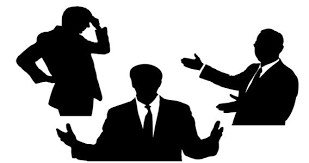 Эгоцентрическая   речь
Эгоцентрическая речь – особая форма речи, промежуточная между внутренней и внешней речью, выполняющая в основном интеллектуальную, а не коммуникативную функцию.
 Она активизируется у детей в возрасте от 3 до 5 лет, а к 6-7 годам исчезает. Эгоцентрической речи, как и внутренней, свойственны интеллектуальная функция, неполная осознанность, предикативность и агглютинированность. Речь, обращенная к самому себе, регулирующая и контролирующая практическую деятельность. Как показал Л. С. Выготский эгоцентрическая речь генетически восходит к внешней (коммуникативной) речи и является продуктом ее частичной интериоризации. 
Таким образом, эгоцентрическая речь как бы переходный этап от внешней к внутренней речи.
Побуждение
Общение
Регуляция поведения другого индивида
Регуляция собственного поведения
Регулирующая
Коммуникативная
ФУНКЦИИ
РЕЧИ
Познавательная
Классификация объектов
Семантическая
Программирующая
Определение смысла слов, понимание обобщенных значений слов
Построение программы речевого высказывания
Программирование грамматической структуры предложения
Функции речи
Психологическая структура порождения высказывания
Л. С. Вы­готский писал, что «то, что в мыслях содержится симультан­ного в речи развертывается сукцессивно».
Порож­дение высказывания включает в свою структуру несколько звеньев и начинается :
1) с мотива, который объективируется
2) в замысле, замысел формируется с помощью внутренней
     речи, здесь же формируется 
 3) психологическая программа высказывания, которая реализуется 
4) во внешней речи на основе законов грамматики и синтаксиса данного языка.
Этапы порождения высказывания в психологических, лингвистических схемах речепорождения
выводы
Речь представляет собой одну из самых сложных форм высших психических функций, которая характеризуется подвижностью, многозначностъю и связью со всеми другими психическими функциями. Она является главным фактором опосредствования, что означает, что ни одна сколько-нибудь сложная форма психической деятельности человека не фор­мируется и не реализуется без прямого или косвенного учас­тия речи.
Речь является средством и способом познавательной деятельности, способом общения людей между собой;
Речь является способом внутреннего общения с самим собой.
Речь — один из важнейших способов передачи информа­ции и обмена ею.
 Если говорить, о теориях порождения речи  в них обнаруживает их принципиальная близость. Это - представление о построении смысловой структуры высказывания, опосредующей переход от замысла к его речевому воплощению, служащей программой дальнейшего развертывания.
Сопоставление разных точек зрения на порождение речи показывает их несовпадение, различия в решении детальных конкретных вопросов механизма речи. В частности, имеются разногласия по поводу включения семантического плана речи - не ясен вопрос о смысловом синтаксисе и его соотношении с синтаксисом семантическим, их вместе в акте речепорождения.
Список литературы
Цветкова Л.С. Введение в нейропсихологию и восстановительное обучение. Учебное пособие. - М.– МПСИ, 2000. – С. 53-71.
Визель Т.Г. Основы нейропсихологии: учеб. для студентов вузов. - М.: АСТ Астрель Транзиткнига, 2005. – URL: http://www.pedlib.ru/Books/2/0161/index.shtml?from_page=109 
Симерницкая Э.Г. Мозг человека и психические процессы в онтогенезе. — М.: Изд-во Моск. ун-та, 1985.
4.   Марютина Т, М. «Введение в психофизиологию»
      М, МПСИ «Спинта», 1997 г.
Шостак В. И. Физиология психической деятельности человека» С-П,     «Деан», 1999 г.
Данилова Н.Н. “Психофизиология” М.: Аспект Пресс, 2000. – 373 с.
Александров Ю.И. “Основы психофизиологии” М.: Инфра – М, 1997. – 432 с.
Спасибо за внимание!